Individuella studieplaner på forskarnivå
Tematräff 05 – Ladok ISP
2023-12-08
Agenda
Ladoks leveransplan
Ändringsbehov
Avbrott, Uppehåll, Tillfällesbyte mm
Nya paneler i Grunduppgifter
PAUS
Lokala anpassningar
Ej poänggivande aktiviteter
Förväntat fastställandedatum
Resultat från förra tematräffens enkät
Kommande aktiviteter
Vår leveransplan
Kommande månader
Lokala anpassningar
Skräddarsy behörighet
Förväntat fastställandedatum och påminnelse
Pågående revidering
Institutionstjänstgöring
Förlängningsgrundande aktiviteter
(Ändringslogg)

Senare under våren, vi återkommer om ordning
Utsökning av ISP
Ladok startsida
Utsökning av huvudhandledare och handledare
Sammanställningsvy av ISP
Hantering av ändringsbehov
Ny funktionalitet som ännu ej har implementerats, ingår i enkät  enkätsvar

Existerande funktionalitet  JIRA

Ny funktionalitet utanför tematräff och som inte tas upp i enkät  JIRA

Önskemål via supportstuga  JIRA
Fortsatt arbete med användbarhet
God användbarhet i både Ladok för studenter och Ladok för personal
Finslipa användbarheten tillsammans med era användare
Träffa de doktorander och huvudhandledare som är piloter
Vi diskuterar användningen av ISP när de arbetar med att lägga in information
Vi är ute efter att finslipa nuvarande funktionalitet inte lägga till funktionalitet
Ju fler piloter vi träffar desto bättre
Vi kan leda detta arbete och ni får gärna vara med
Kontakta oss om det är av intresse
Hantera doktorands forskarutbildning
Tillfällesbyte - Hanteras i Ladok*, visas i ISP
Uppehåll - Dokumenteras i Ladok*, visas i ISP
Avbrott  - Dokumenteras i Ladok*. Hanteras och visas i ISP

Status på ISP respektive status på version 
Avklarad - Dokumenteras i Ladok*.  Hanteras och visas i ISP
Avslutad - Anges och visas i ISP
Återaktivera ISP – hanteras i ISP


* Studiedeltagande
Doktoranden har flera individuella studieplaner
Hantera ISP (Studiedeltagande)
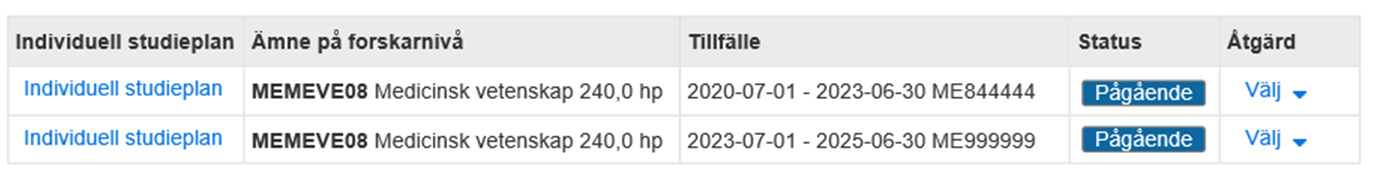 Doktoranden har flera individuella studieplaner
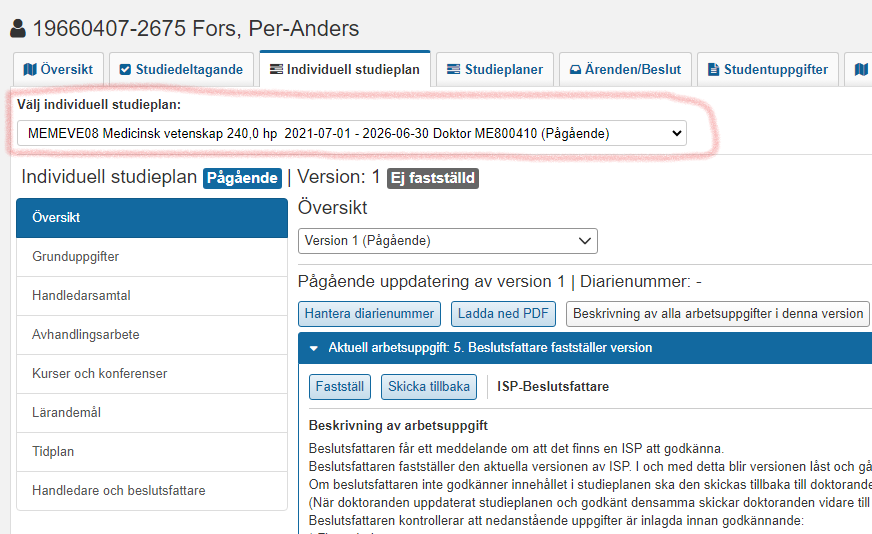 Tillfällesbyte
Tillfällesbyte görs på ämnestillfället i Studiedeltagande, t.ex. Licentiat till Doktor
En doktorand kan ha flera ISP:ar

Hantera ISP (Studiedeltagande)
Det nya tillfället visas när Personkoppling görs
Ny individuell studieplan skapas för det nya tillfället som visas i tabell
Båda tillfällen är valbara och möjliga att uppdatera

ISP Översikt
Båda tillfällena visas i dropdownlista
Båda tillfällena visas i status Pågående
Tillfällesbyte
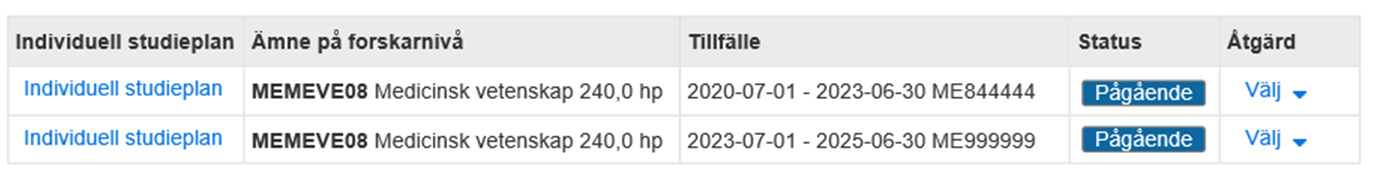 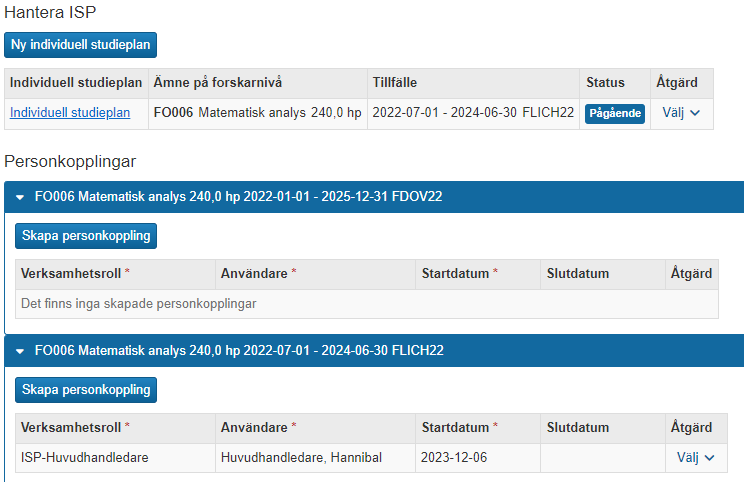 Ny antagning pga ”byte” av ämne/institution
Antagning till nytt ämne
Antagning görs på nytt ämnestillfälle i Studiedeltagande

Hantera ISP (Studiedeltagande)
Det nya tillfället visas när Personkoppling görs
Ny individuell studieplan skapas för det nya tillfället som visas i tabell
Båda tillfällen är valbara och möjliga att uppdatera

ISP Översikt
Båda tillfällena visas i dropdownlista
Båda tillfällena visas i status Pågående
Uppehåll i forskarutbildningen
Uppehåll görs på ämnet i Studiedeltagande

När uppehåll dokumenterats
visas det i Grunduppgifter - Antagen till och i PDF
om versionen inte är fastställd när uppehållet läggs annars är det tomt
visas alltid i Översikten

Under uppehållet kan ISP uppdateras
Uppehåll i forskarutbildningen
Uppehåll visas i LFP - Översikt och Grunduppgifter
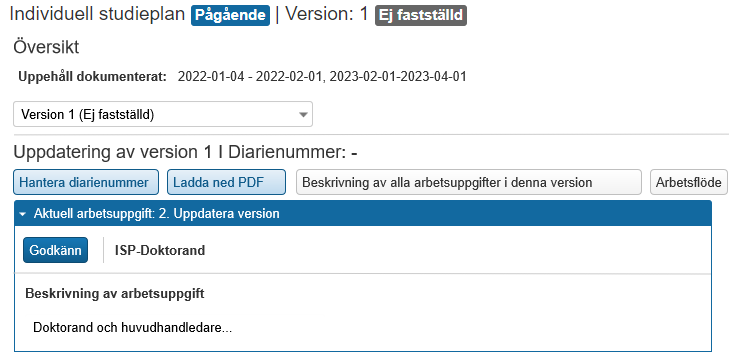 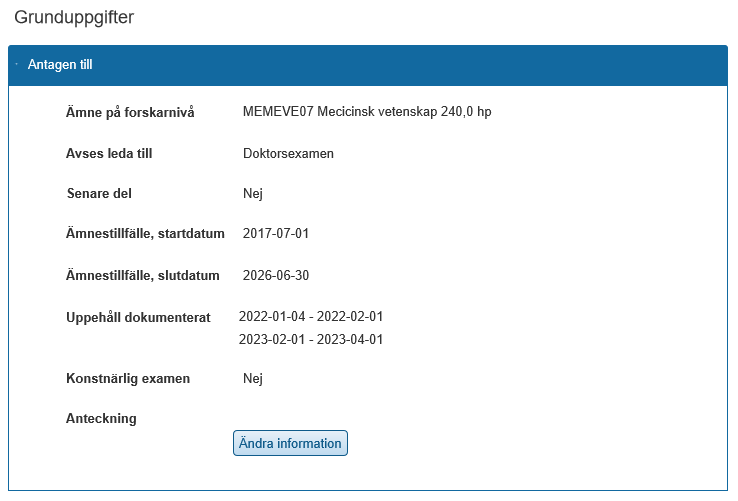 Uppehållet/uppehållen visas i LFS
Uppehållet visas i LFS
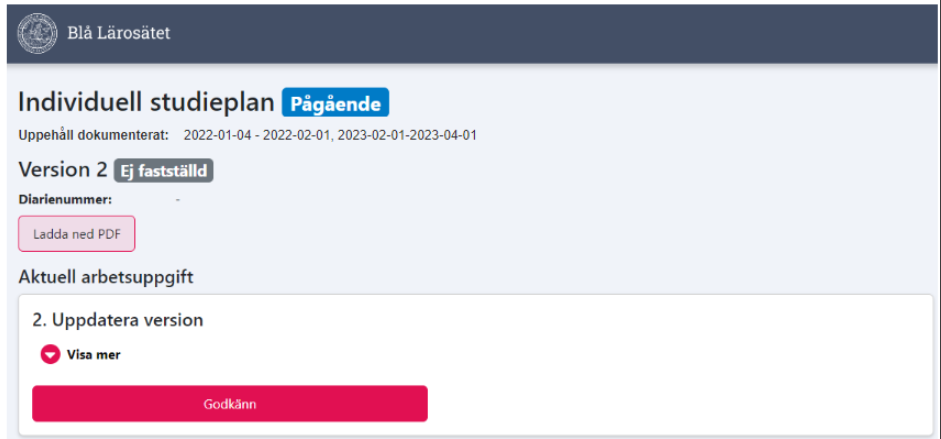 Avbrott
Avbrott på ämnet dokumenteras i Studiedeltagande
När avbrottet dokumenterats
visas det i Grunduppgifter - Antagen till och i PDF
om versionen inte är fastställd när avbrottet läggs, annars är det tomt
visas alltid i Översikten

Avbrott läggs t.ex. när
Doktoranden gör avbrott 
Antagning till nytt ämne görs (I ISP kan Avslutad sättas på ämne man byter från)
Avbrott på ämnet
Avbrottet visas i LFP- Översikt och Grunduppgifter (och i PDF)
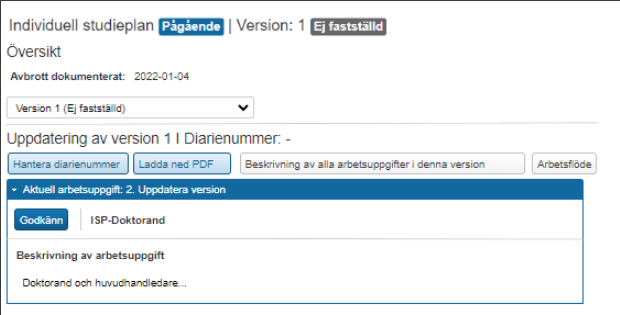 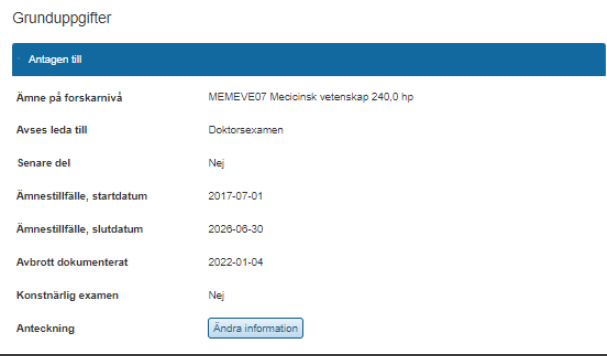 Avbrott
Avbrottet visas i LFS- Översikt
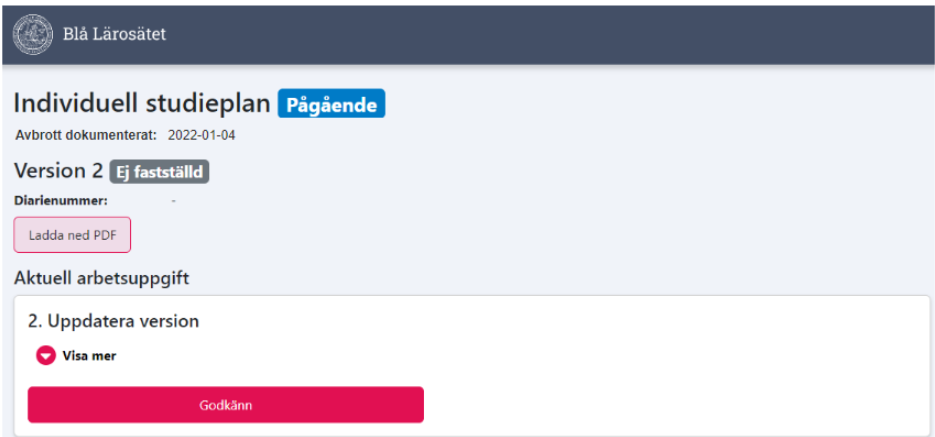 Avslutad
Avslutad är en status på den individuella studieplanen.
Ange att en ISP är Avslutad görs av ISP administratör under Hantera ISP
Åtgärden kan ångras 
Information som fanns vid avslutande sparas
När ISP återaktiveras  
Fortsätter ISP:n där den var d v s
I samma ISP-version och med samma ISP-mall
I samma process-steg
Informationen som var inlagd är sparad
Avslutad visas som status i Översikten
Avslutad
Om versionen 
är fastställd vid avslutandet visas innehållet i ISP inkl PDF som det var vid fastställandet 
inte är fastställd vid avslutandet kan innehåll (kursresultat mm) tillkomma från övriga Ladok efter det att ISP:n avslutats

Avslutad kan läggas t.ex.
vid avbrott 
på den tidigare antagningen vid antagning till nytt ämne
på det tillfälle man ”byter” från vid tillfällesbyte
Avslutad
Avklarad
Avklarad sätts i Studiedeltagande på ämnet. 
Det finns ingen automatiskt koppling mellan Avklarad i Studiedeltagande och Avklarad i ISP

ISP måste vara Fastställd för att Avklarad ska kunna sättas
Avklarad sätts manuellt i menyalternativ under Hantera ISP 
Stoppande meddelande visas om versionen inte är fastställd
Varningsmeddelande visas om versionen är fastställd
Avklarad kan ångras via menyalternativ Återaktivera (samma som för Avslutad)
Avklarad visas som status i Översikten
Avklarad
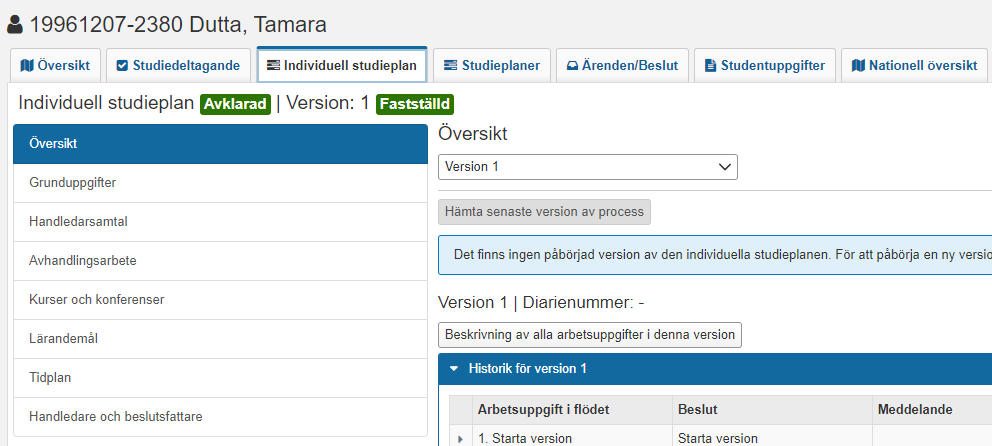 Hantera Avsluta, Avklarad och Återaktivera
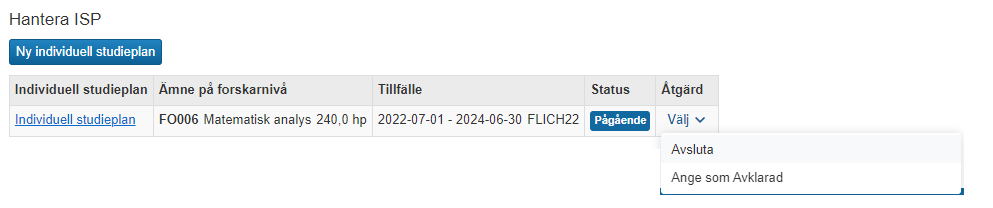 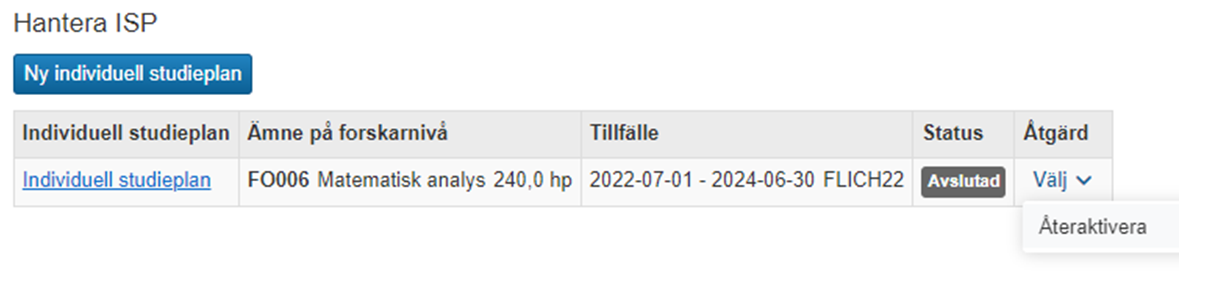 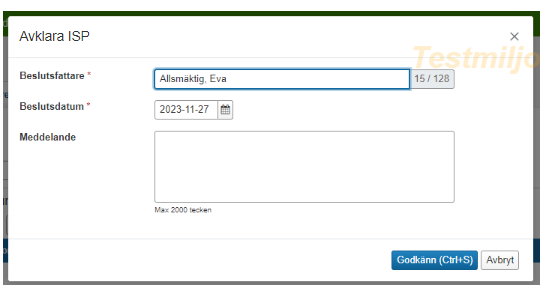 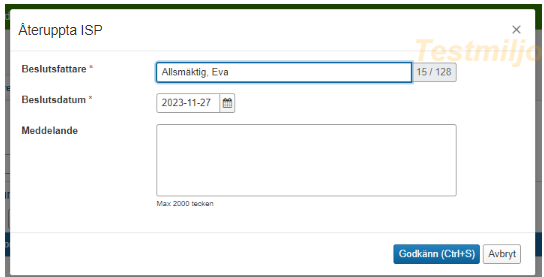 Systemaktiviteter
Dessa fyra systemaktiviteter finns/kommer att finnas:
Skapa ISP (finns redan nu)
Avklara
Avsluta
Återaktivera
Nya paneler under ”Grunduppgifter”
Institutionstjänstgöring
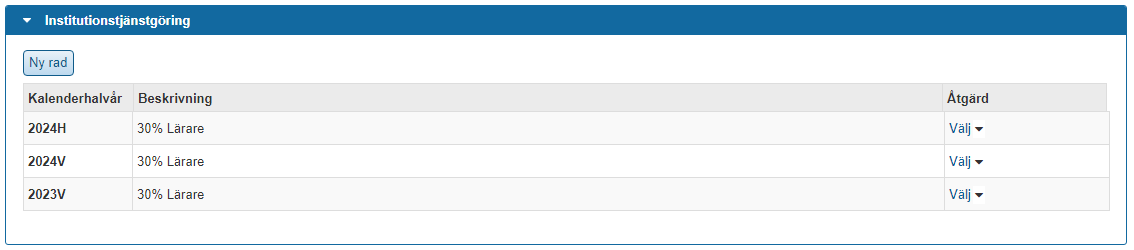 Går att dölja i lokala anpassningar.
Går att ändra rubriken
Innehållet visas i tidplanen
Institutionstjänstgöring
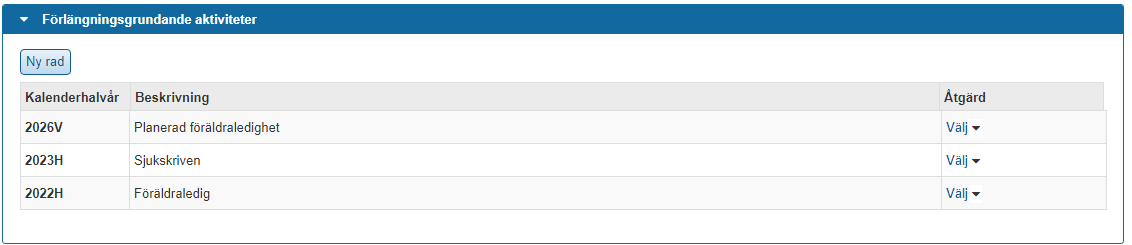 Går att dölja i lokala anpassningar.
Går att ändra rubriken
Innehållet visas i tidplanen
Dokumentera tidigare versioner av ISP
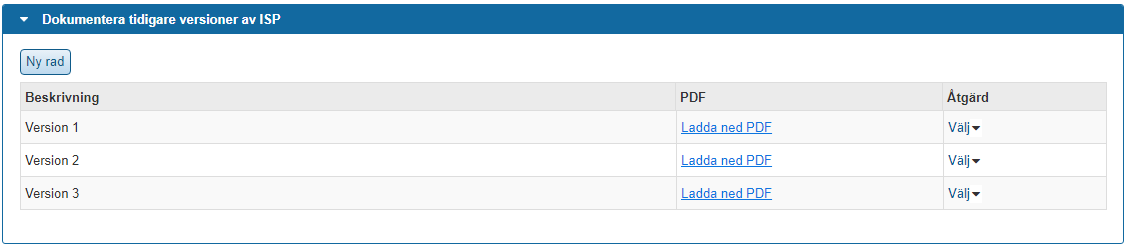 Idé från MDU (Ann-Sofie Jonsson) för att skapa en spårbarhet för det som är gjort innan doktorandens ISP dokumenterades i Ladok

Går att dölja i lokala anpassningar.
Innehållet visas INTE i tidplanen
Frågor
Lokala anpassningar
Regelverk för lokala anpassningar
ISP-konfigurationen består av två flikar. Lokal anpassning och Nationell mall
Nationell mall kommer bara att vara läsläge, dvs ni har möjlighet att gå in och titta hur det ser ut i ursprungsmallen även se framtida förändringar.
När ni börjar så finns det en lokal mall som är en kopia av den nationella mallen 
Ni väljer på vilken organisatorisk nivå ni vill anpassa den
Kom ihåg:
Ämne på forskar nivå tillhör en organisation.
ISP-processen har konfigurerats till samma organisation.
Nu behöver ni göra den lokala anpassningen till denna organisation för att det ska fungera.
Att ta i beaktande när det gäller lokala anpassningar
Ladok har vissa begrepp som behöver följas
Lokal anpassning kan skapa komplexitet vid utsökningar
Lokal anpassning kan skapa förvirring för doktorand eftersom versionerna kan ha olika innehåll t ex rubriker 
Slutsats: 
Vi tar de viktigaste lokala anpassningarna först 
Vi har skapat ett ramverk för framtida möjliga lokala anpassningar
Vi vill komma igång med utsökningarna för att se hur vi ska hantera fler lokala anpassningar
Generellt om lokal anpassning
Användargränssnittet kommer att se ut som det gör i ISP:n
I alla paneler kan man begränsa det till verksamhetsrollen
Beroende på panel:
Dölja/Visa panelen
Dölja/Visa värden (attribut)
Ändra namn på panelen
I vissa fall ändra namn på droplista, återkommer till det
Angående skisserna så är detta de första utkasten på hur det kommer att se ut och fungera. Vi börjar utveckla lokala anpassningar i januari.
Hur det ser ut i Ladok för personal
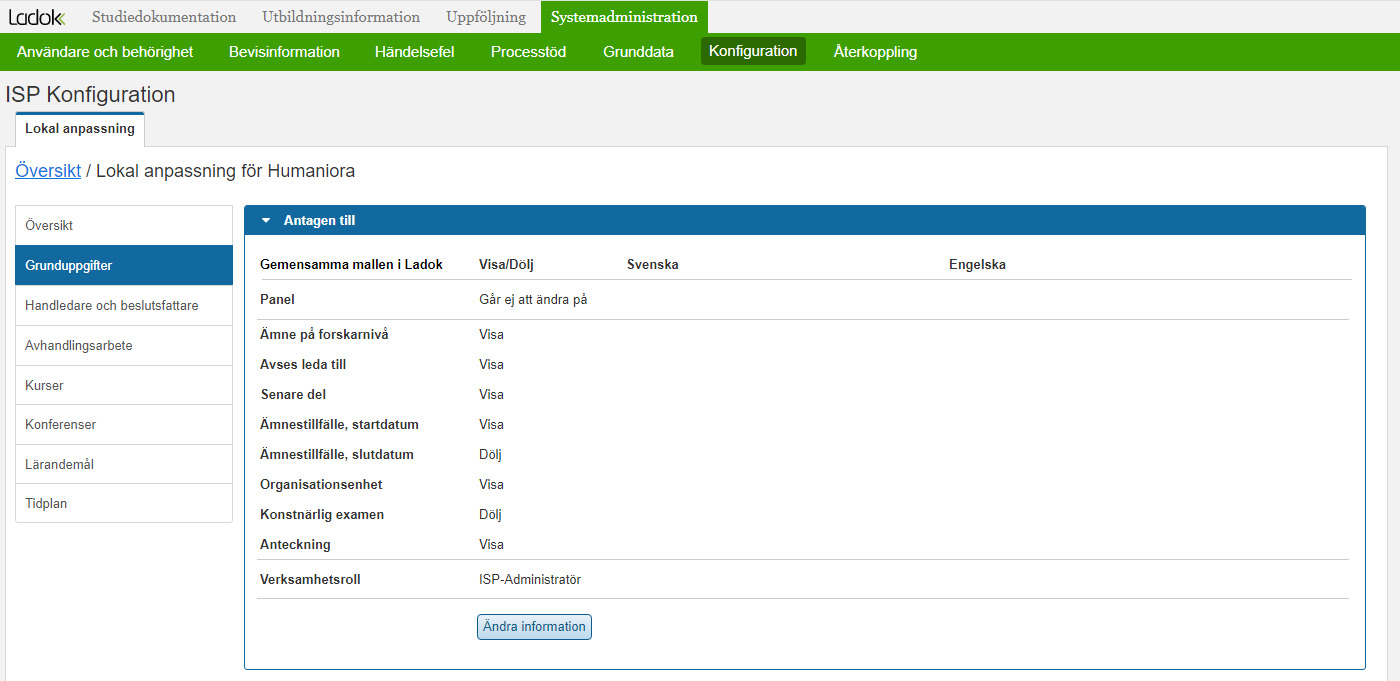 Antagen till
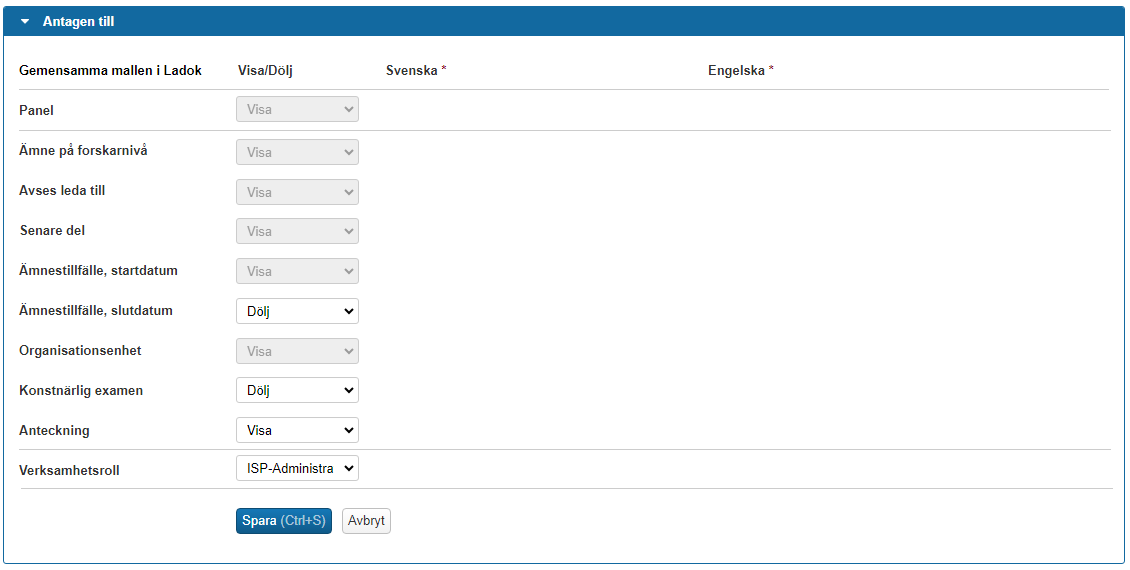 Allmän studieplan
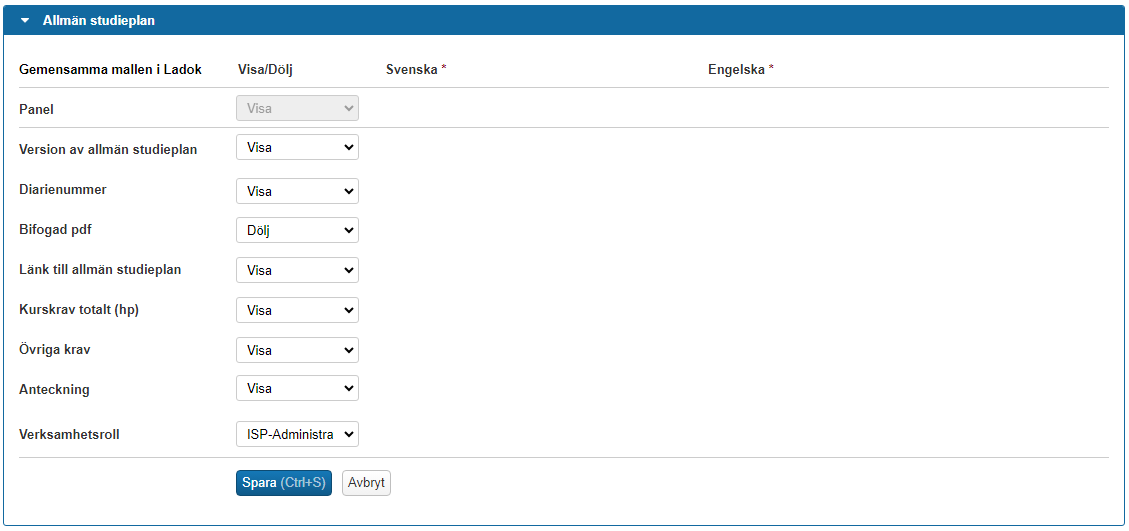 Delmål i forskarutbildning
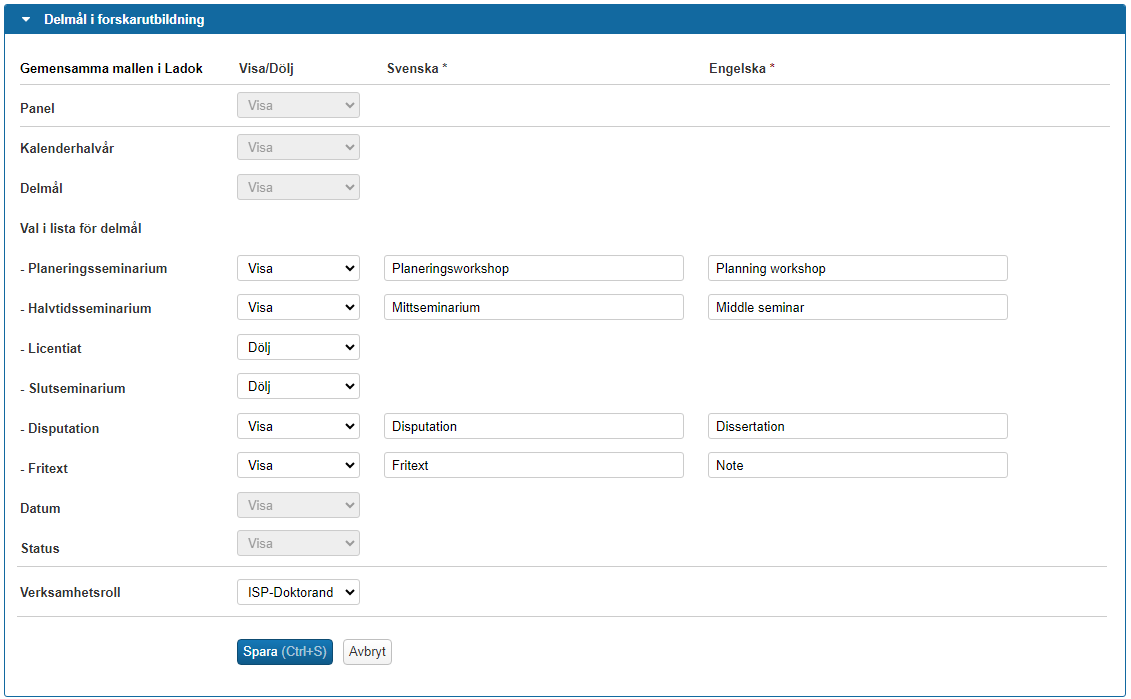 Studieaktivitet och finansiering
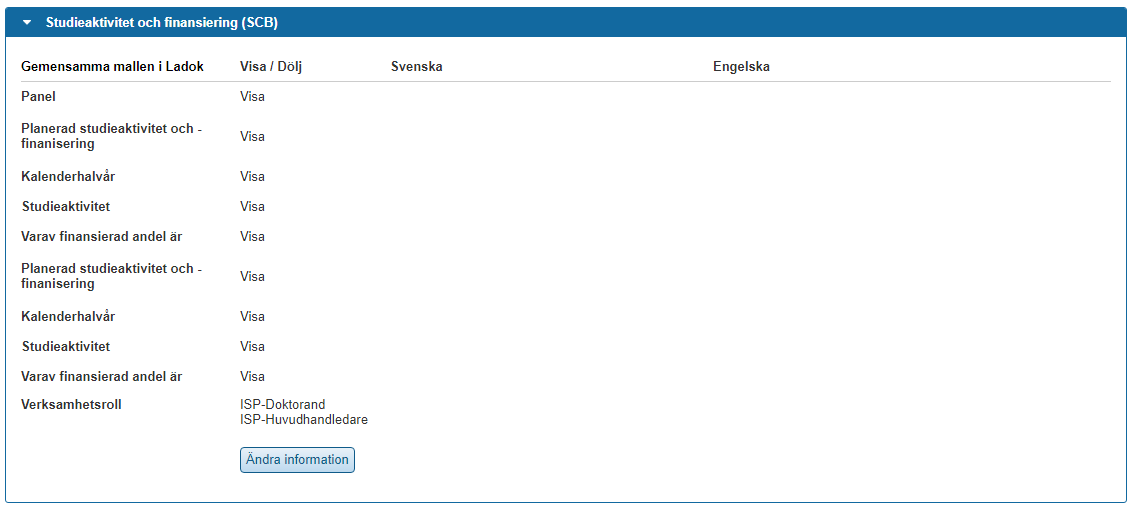 Institutionstjänstgöring
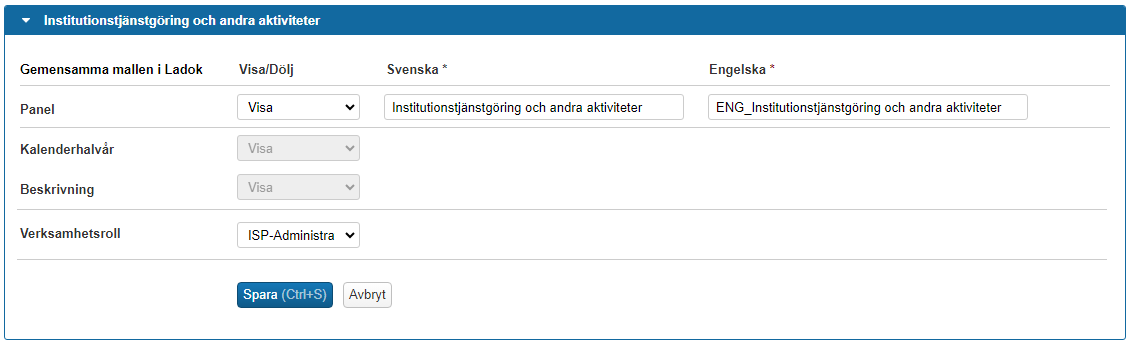 Obligatoriska värden i den lokala anpassningen
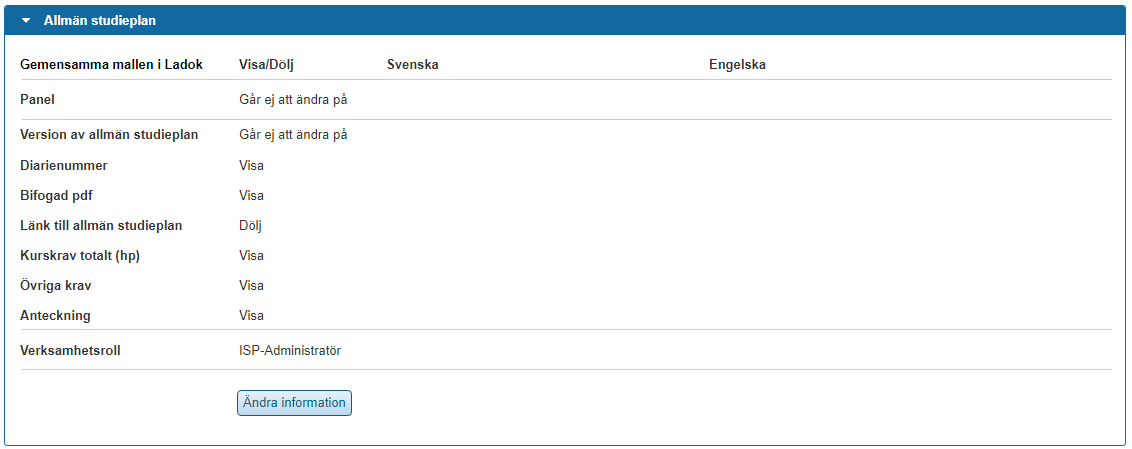 Lokalt anpassade riktlinjer per panel
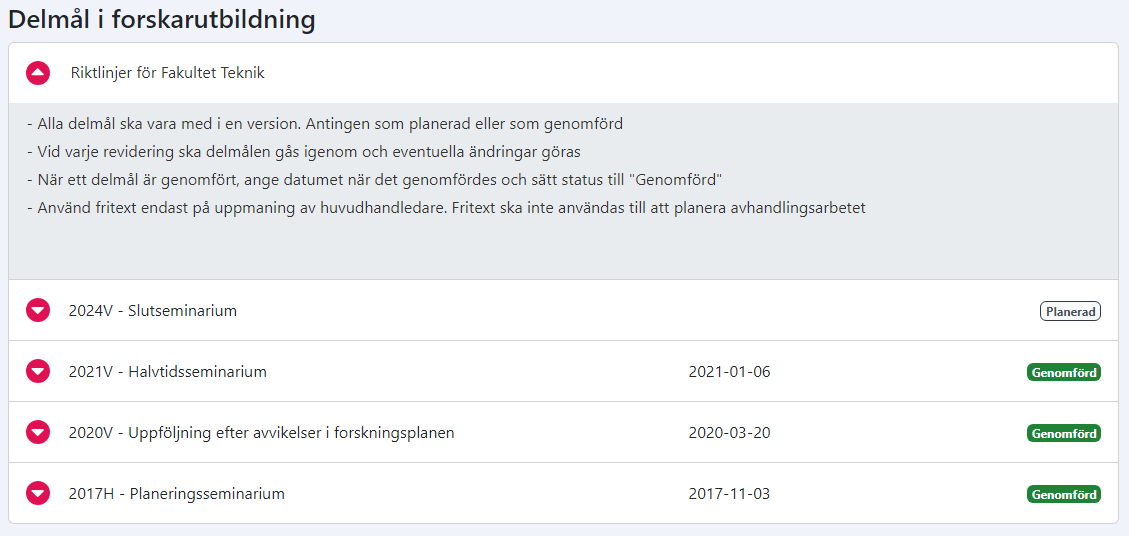 Förtydliganden från enkät och önskade funktioner
Ej poänggivande aktiviteter
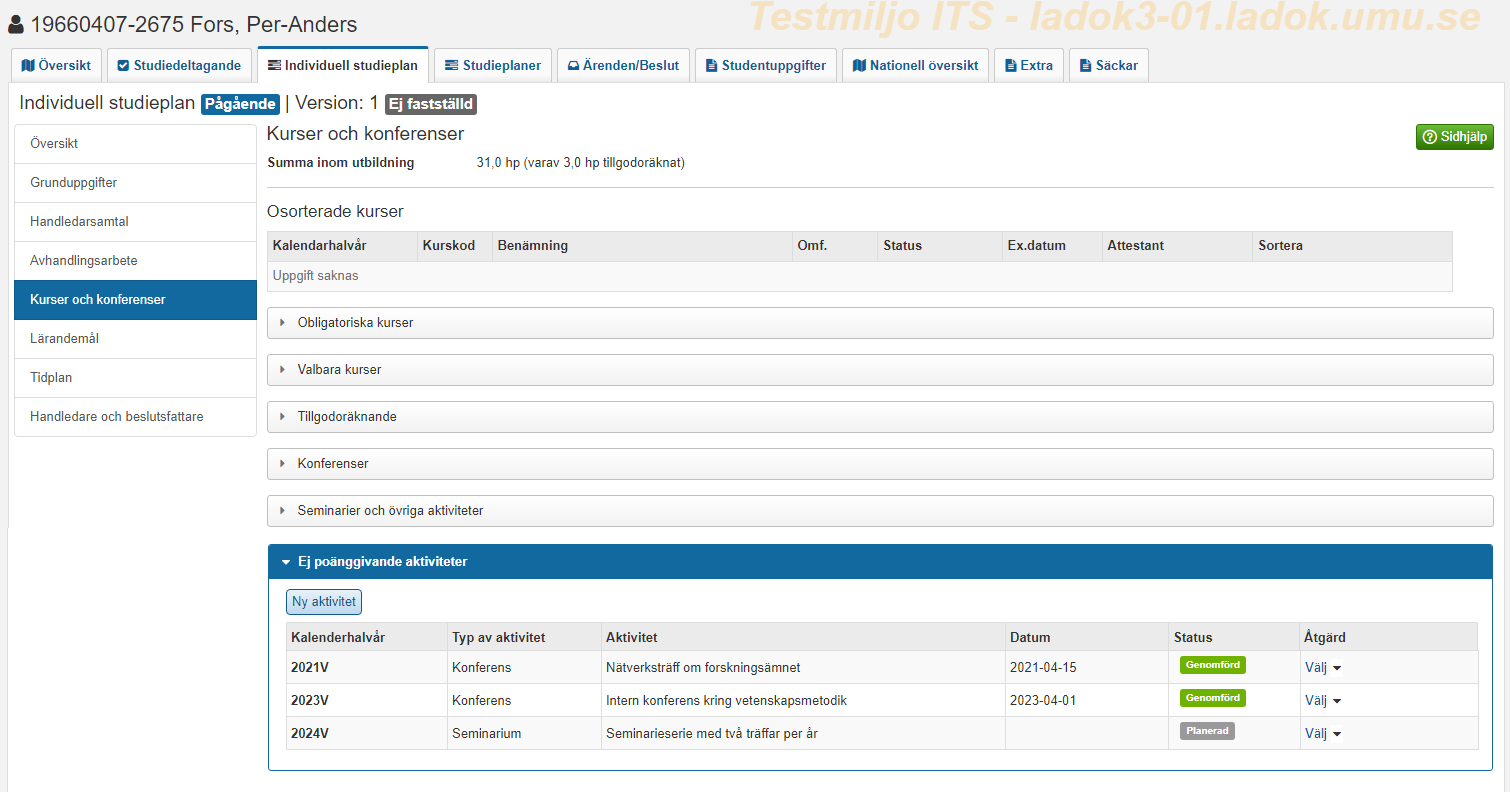 Förväntat fastställandedatum
Förväntat fastställandedatum för ny version sätt automatiskt när tidigare version fastställs, kallas default-datum. Det är dagens datum plus ett år.
Förväntat fastställandedatum går att uppdatera.
Förväntat fastställandedatum har en egen systemaktivitet dvs. går att begränsa.
Förväntat fastställandedatum som går över tiden, dvs datum passeras, markeras tydligt.

Vi återkommer hur påminnelser kommer att hanteras senare i vår
Förväntat fastställandedatum
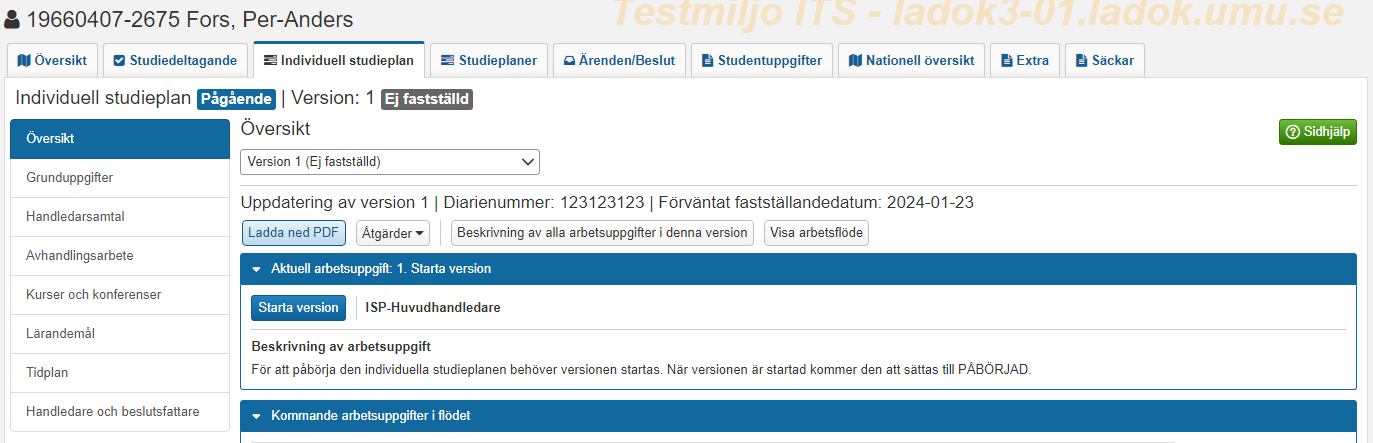 Ändra förväntat fastställandedatum
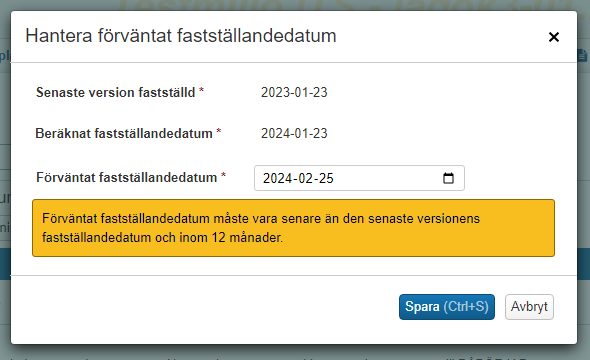 Tänk på att det här begränsat av systemaktivitet. 

Varning när man vill senarelägga datumet inte stoppande.

T ex när doktoranden är sjukskriven eller har uppehåll och har en pågående revidering igång.
Tips från lärosäten
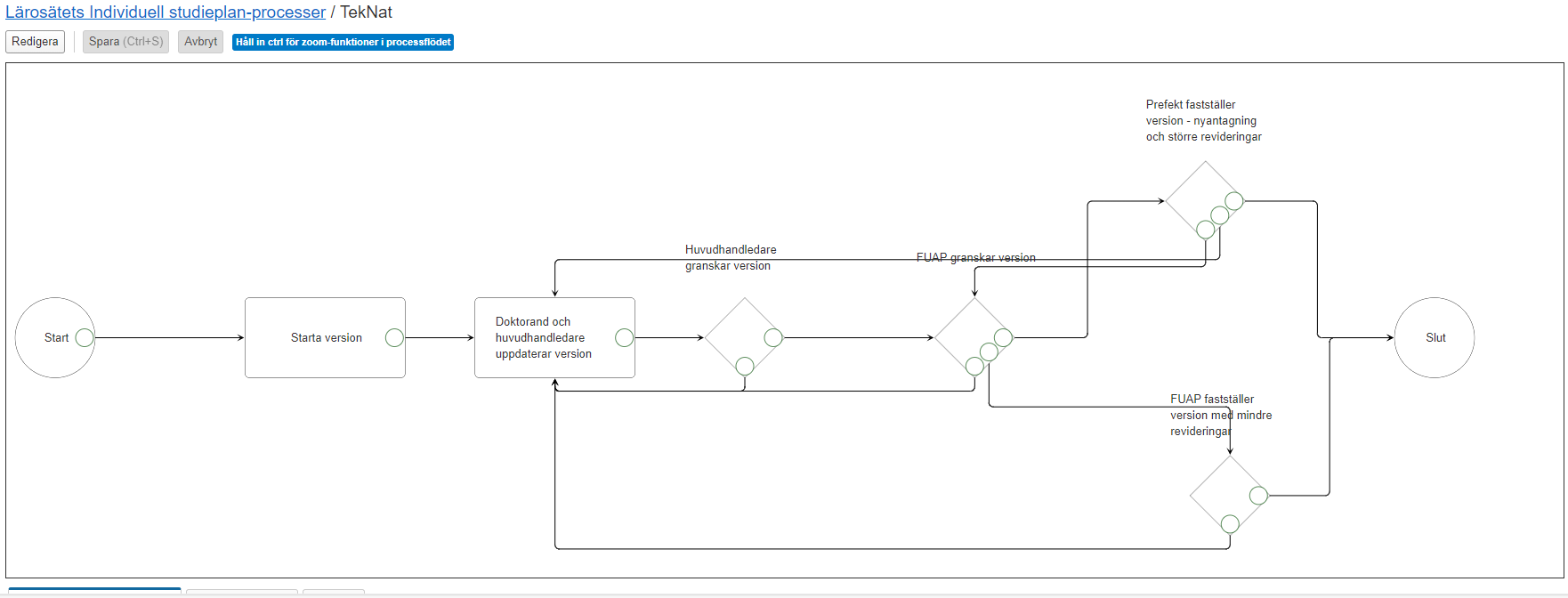 Cecilia Marklund och Nina Carlsson på UU har hanterat storleken på revideringar med två knappar istället för en
Större revidering och nyantagning
Mindre revideringar

Kontakta nina.carlsson@uu.se för att höra mer hur de har löst det
Tidplan från MDU
Ytterligare lärdomar från senaste enkäten men som vi återkommer till
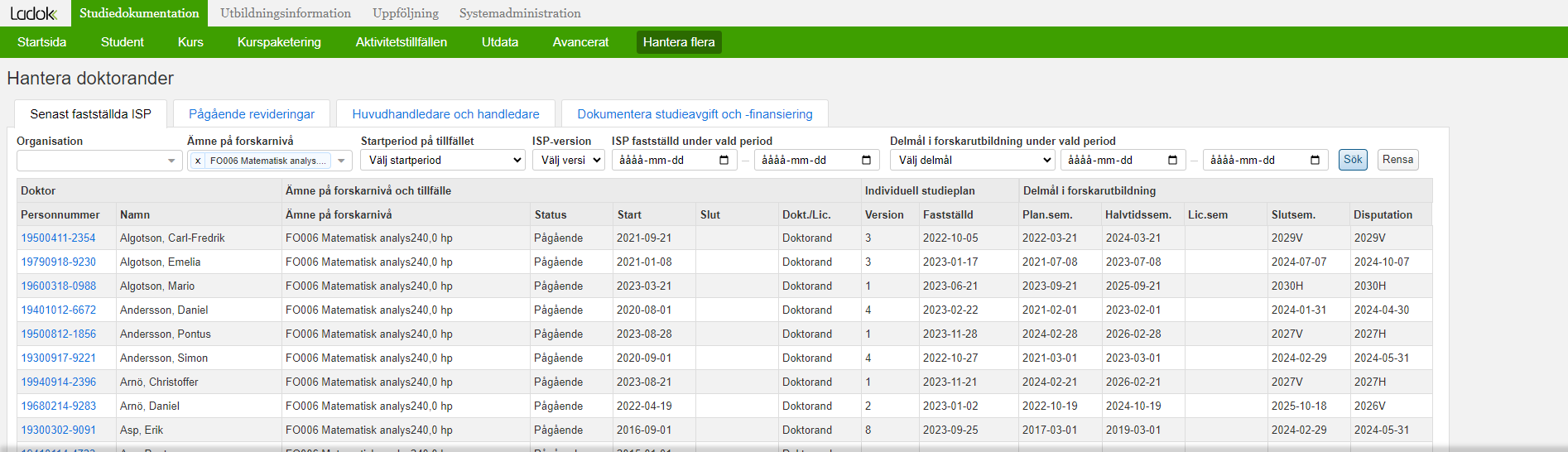 Majoriteten av lärosätena tyckte:
Att namnet "Senast fastställda ISP" motsvarar innehållet i fliken
Att informationen i utsökningen bör komma från fastställda ISP:ar
Vi behöver se över om det kan bli tydligare vilka delmål som har genomförts och vilka som är planerade
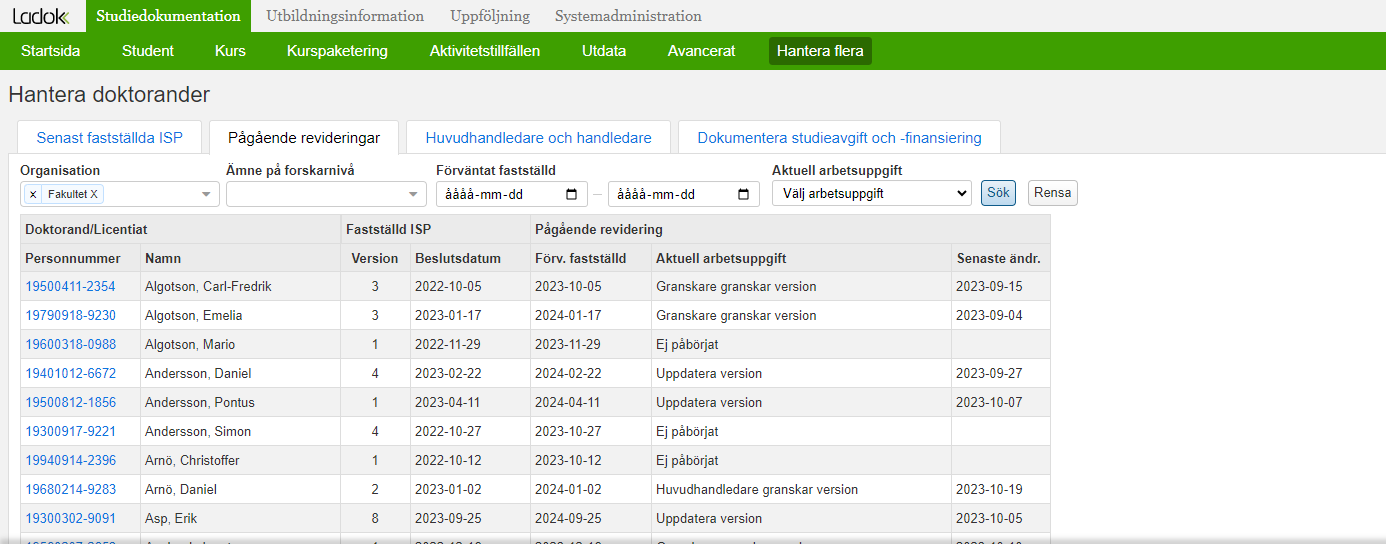 Majoriteten av lärosätena tyckte:
Att namnet "Pågående revidering" motsvarar innehållet i  fliken
Att utsökningsmöjligheterna motsvarar förväntningarna
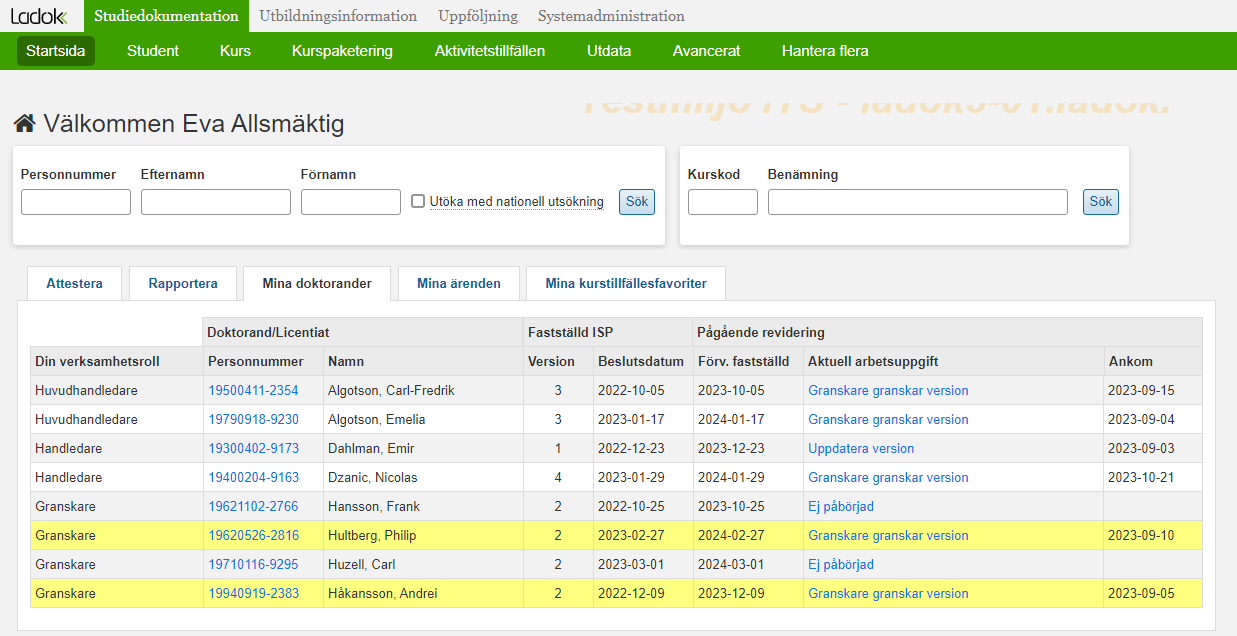 Majoriteten av lärosätena tyckte:
Att namnet ”Mina doktorander" motsvarar innehållet i  fliken
Att de flesta tycker att utsökningsmöjligheterna motsvarar förväntningarna
Finslipning av detaljer kring vad ska ligga längst upp i tabellen
[Speaker Notes: Våra tankar kring Ladok startsida ”Mina doktorander”motsvarar i stort sett era förväntningar, vi tar med oss era kommentarer kring det.]
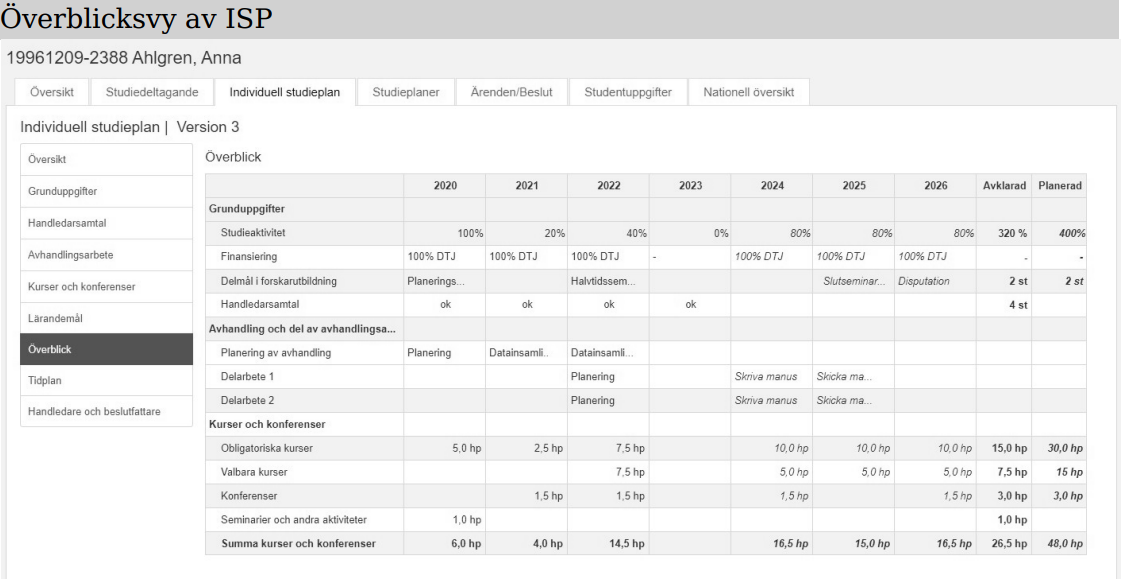 Majoriteten av lärosätena tyckte:
Vi behöver se över namnet och placeringen av fliken
Vi behöver finslipa detaljer
Vi återkommer med nya skisser på nästa tematräff
Nästa tematräff
Startsida 
Utsökning
Sammanställning
Kommande supportstugor: Tisdag 23/1, fredag 23/2, tisdag 26/3, tisdag 23/4, torsdag 23/5 klockan 10.00-11.00. Datumen läggs ut på kalendern på Ladokkonsortiet.se efter den 13/12 då vi byter hemsida just nu.
Powerpoint och inspelning kommer också att läggas ut på hemsidan efter den 13/12.